ВОЗМОЖНОСТИ прямой продажи
РЕШЕНИЯ ДЛЯ ПРЯМОЙ ПРОДАЖИ
Опираясь на новые передовые технологии и следуя новым разработкам в области дистрибуции, МАУ теперь предлагает профессионалам в сфере путешествий набор решений для прямого бесплатного подключения к ресурсам авиакомпании, который обеспечивает надежный и насыщенный канал контента для наших партнеров по всему миру и предоставляет множество выгод и возможностей:
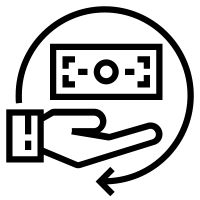 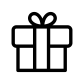 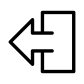 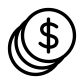 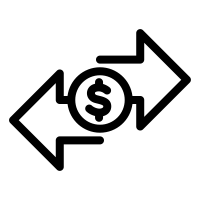 РЕШЕНИЯ ДЛЯ ПРЯМОЙ ПРОДАЖИ
Ознакомьтесь с преимуществами прямого подключения в этой презентации и выберите оптимальное решение именно для вашей модели бизнеса:
NDC API решение для онлайн тревел агентов и консолидаторов
МАУ NDC API. Как это работает?
NDC API (версия 17.1/19.2) – это автономное решение, которое обеспечивает прямое подключение агентского канала бронирования к ресурсу МАУ с помощью API соединения
NDC API позволяет агентам обеспечить своих клиентов ценовыми предложениями на авиабилеты и дополнительные услуги без дополнительных сборов и создавать собственные ценовые предложения через агентские цифровые каналы (B2B, B2C)
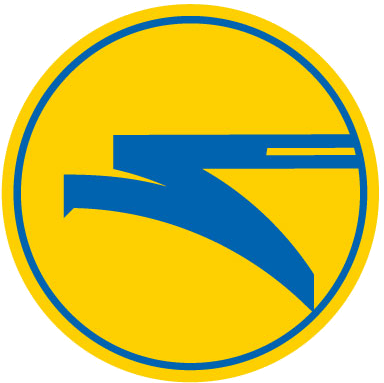 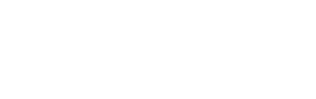 NDC API
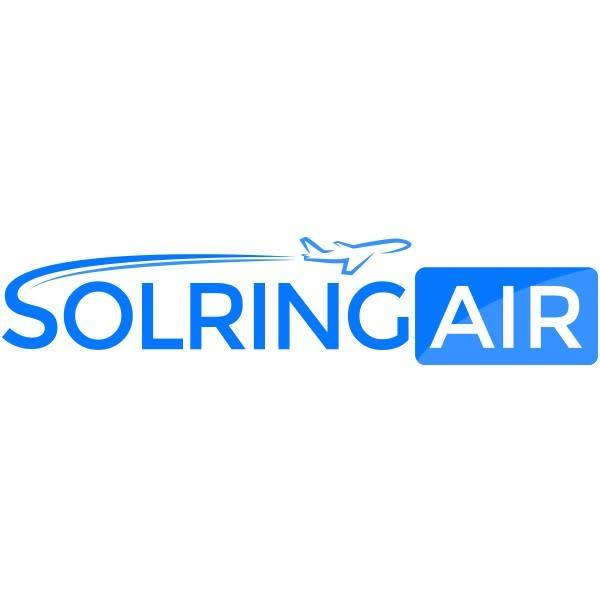 - партнёр МАУ, предоставляющий технологическое решение NDC API
МАУ NDC API. Возможности, которые вы получаете
Предлагать клиентам лучшие цены без дополнительных сборов за канал продаж
Улучшать look2book, опыт бронирований и возможности вашей онлайн платформы, предложив клиентам доступ к расписанию рейсов и всем тарифным продуктам МАУ, включая Fare Families и специальные тарифы
Осуществлять бронирование комбинированных перевозок с участием интерлайн партнеров
Изменять даты, возвращать и переоформлять авиабилеты через интерфейс Amadeus AIDL
Получать ответ системы менее чем за одну секунду (0.6 секунды) о доступности рейсов на выбранные даты и самые низкие тарифы (AirShopping WS)
Создавать собственные варианты комбинированных продаж и возможности up-sell
Использовать МАУ NDC Портал с актуальными материалами и информацией об обновлении МАУ NDC API
Получать поддержку МАУ Help Desk
UIA NDC API. Shopping Process
Basic services set for easy ticketing process
AirDocissueRQ
OrderViewRS
Refunds, date changes, reissues done via AIDL terminal
AirShoppingRQ
AirShoppingRS
UIA operated & 
code-share flights
OrderCreateRQ
OrderViewRS
Additional services
OrderRetriveRQ
OrderViewRS
FlightPriceRQ
FlightPriceRS
FareRulesRQ
FareRulesRS
UIA NDC API. Post-Sale Process
ServiceListRQ
ServiceListRS
Ancillary catalogue with meals and bags
SeatAvailabilityRQ
SeatAvailabilityRS
Seat Map with pricing, seat characteristics and seat occupation
OrderChangeRQ
OrderViewRS
Add and remove ANC and seats from the PNR. Add and update DOCS and FQTV elements in the PNR
Order management services
OrderCancelRQ
OrderCancelRS
Cancel PNR, VOID issued documents
ReportQueryRQ
ReportQueryRS
Returns same data is available in the Amadeus TJQ report
UIA NDC API. Shopping services Input/Output data
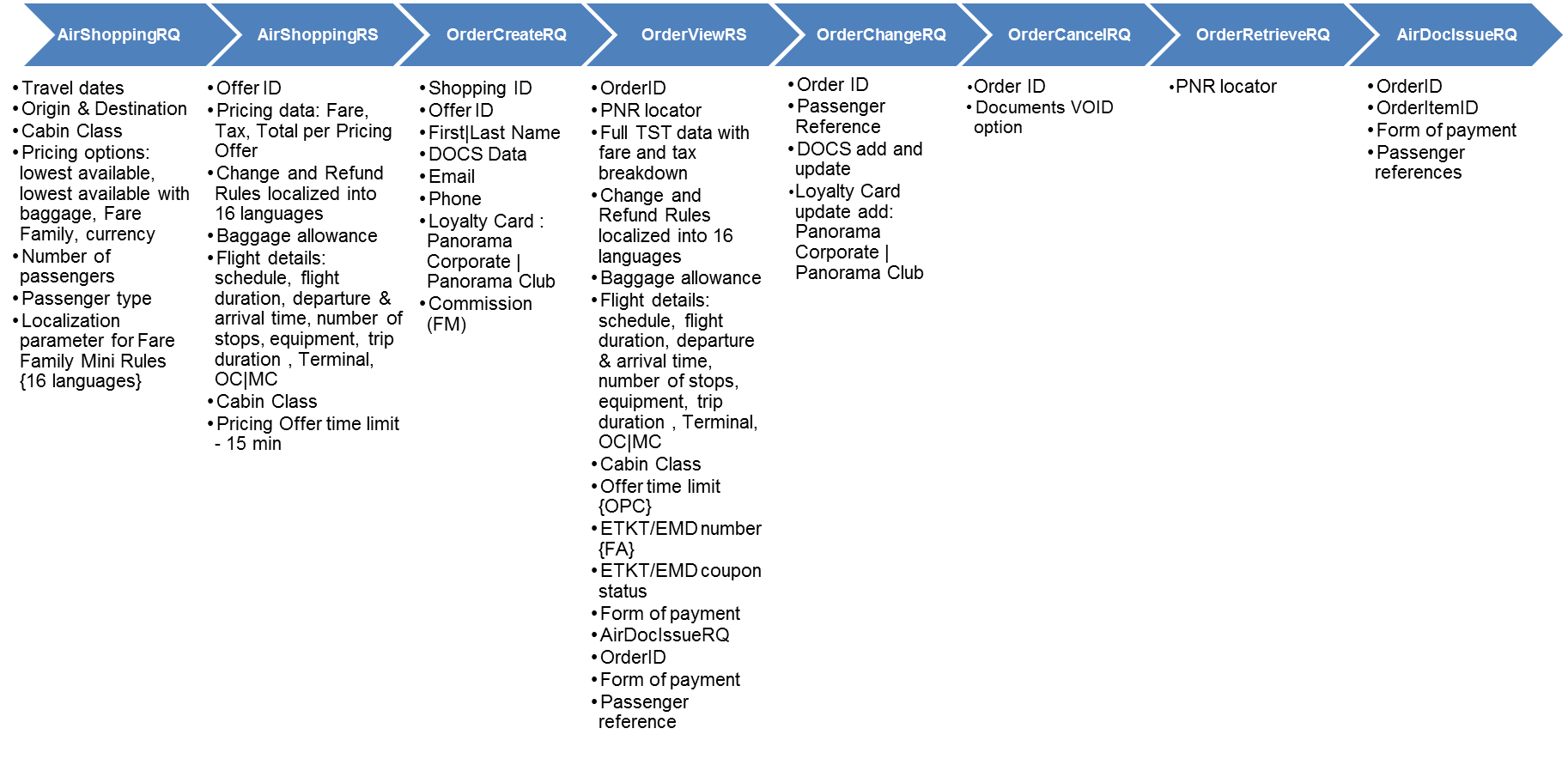 UIA NDC API. Post-Sale services Input/Output data
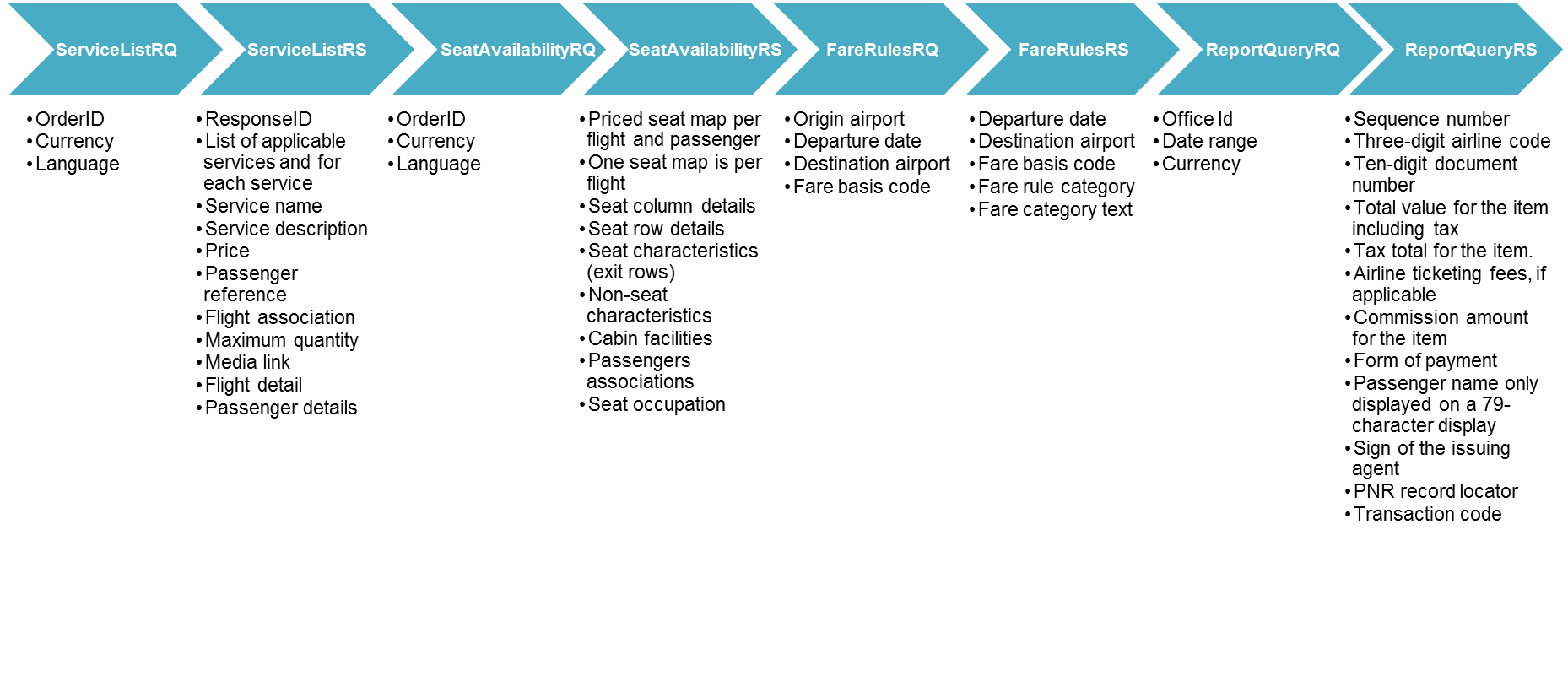 UIA NDC API. Road Map 2021
МАУ NDC API. Как подключиться?
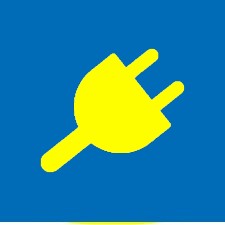 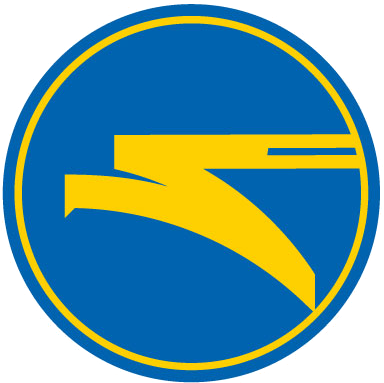 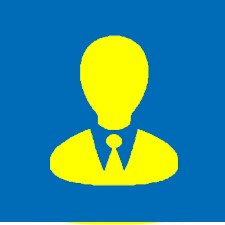 Для подключения обратитесь к своему менеджеру МАУ или МАУ Help Desk pshelpdesk@flyuia.com
AIDL решение для ритейл агентов
МАУ AIDL. Как это работает?
AIDL - идентификатор офиса Amadeus, непосредственно подключенный к ресурсу МАУ Altea, который имеет такую же функциональность, как и Amadeus selling platform
Доступ осуществляется с любого ПК или мобильного устройства, не имеет международных лимитов и доступен во всем мире для неограниченного количества пользователей
МАУ AIDL. Возможности, которые вы получаете
Доступ к расписанию и наличию рейсов МАУ и интерлайн-партнеров, ценовых предложений (с/без багажа), автономный доступ к PNR
Предлагать клиентам лучшие цены без дополнительных сборов за канал продаж
Изменять даты, возвращать и переоформлять авиабилеты
Осуществлять функцию Аmadеus Ticket Changer (ATC) с гарантированным просчетом
Продавать дополнительные услуги (багаж, выбор места, питание) с оформлением EMD / EMD-A на рейсах, оперируемых МАУ
Получать ежедневные отчеты о продажах
Получать поддержку МАУ Help Desk
МАУ AIDL. Как подключиться?
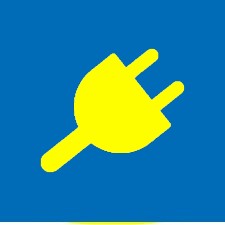 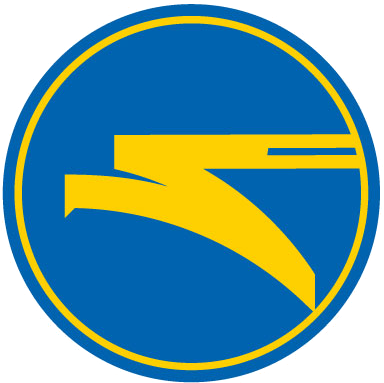 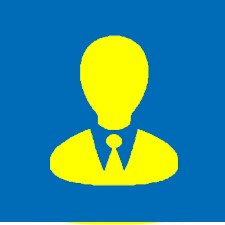 Для подключения обратитесь к своему менеджеру МАУ или МАУ Help Desk pshelpdesk@flyuia.com
Сайт МАУ + промокод 
решение для ритейл агентов
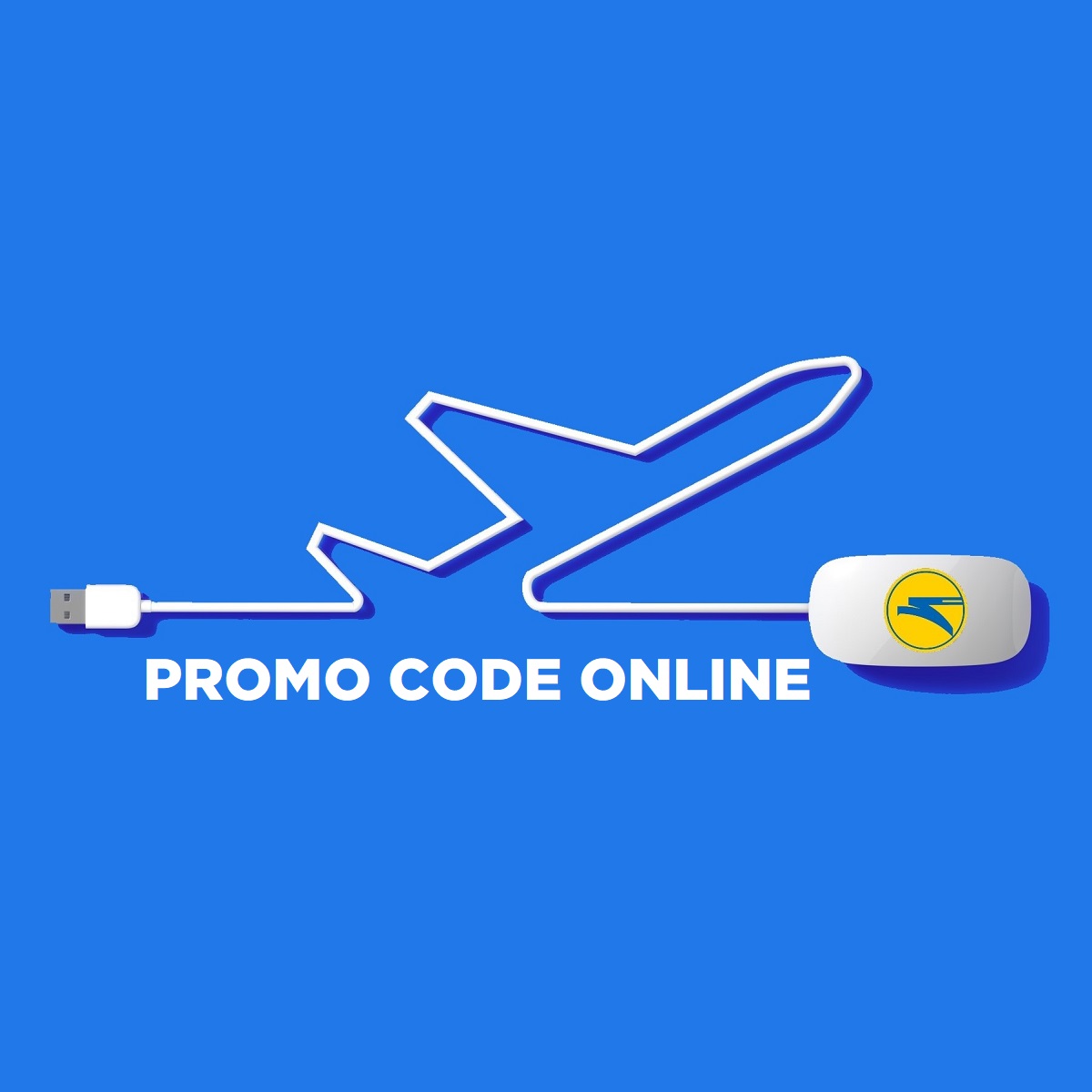 Получите от МАУ промокод с набором коммерческих условий для продажи авиабилетов и дополнительных услуг
Воспользуйтесь промокодом на сайте www.flyuia.com при бронировании авиабилетов и дополнительных услуг
Продавайте авиабилеты и дополнительные услуги МАУ просто и удобно без необходимости подключения к системе бронирования
Easylinkz Crazy Llama - инновационное 
решение для ритейл агентов
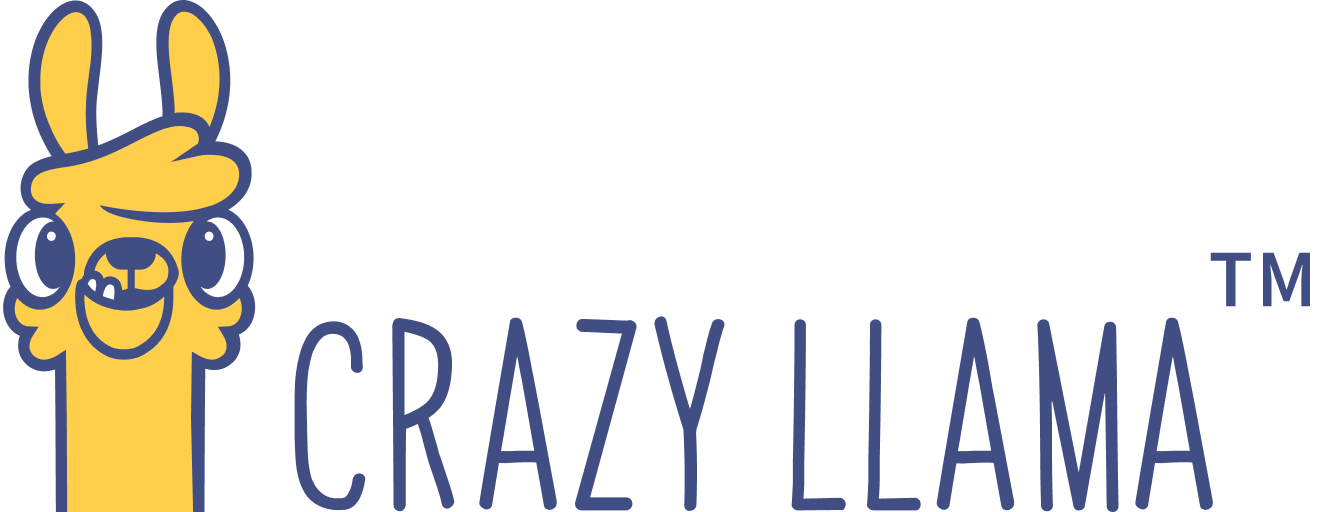 Easylinkz Crazy Llama. Как это работает?
Система консолидирует и предлагает лучшие ценовые предложения от многих провайдеров в одном решении с простейшими командами
Решение Easylinkz Crazy Llama предлагается в двух вариантах В2В Plug IN и В2В Core с возможностью агента выбрать наиболее удобный вариант для собственного бизнеса:
В2В Plug IN - дополнительная надстройка к GDS платформе, которая может анализировать и предлагать агенту выгодные варианты перелета в альтернативных каналах с последующей возможностью их бронирования
В2В Core - интуитивный графический интерфейс для агентов без опыта работы в системах бронирования
Система создает аналог статистических файлов, которые генерируют GDS, для интеграции с Mid / Back office агентства
Easylinkz Crazy Llama. Возможности, которые вы получаете
Автоматически получать и сравнивать ценовые предложения не только от различных авиакомпаний и консолидаторов (на условиях отдельных договоров), но и цены в различных каналах продаж (GDS, NDC API, Agent office со специальными коммерческими контрактами)
Рассчитывать стоимость с учетом желаемого агентского дохода (без GDS fee и с дополнительным agent bonus) и проводить комиссию в счете для пассажира (при этом клиент не видит прибыль агента в своем электронном билете)
Экономить время: бронирование, подтверждение и оформление билета займет до 10 минут
Использовать системы оплаты: банковская карта и депозит
Получать онлайн поддержку Easylinkz Help Desk 24/7
Easylinkz Crazy Llama. Как подключиться?
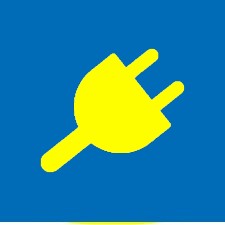 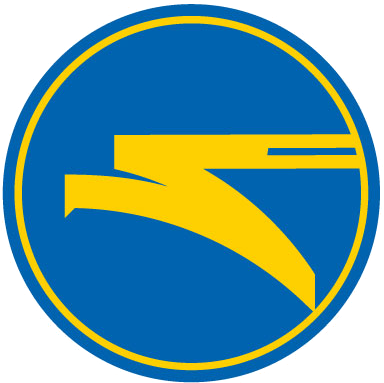 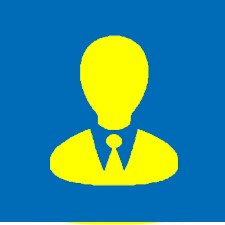 Для подключения обратитесь к своему менеджеру МАУ или Help Desk МАУ pshelpdesk@flyuia.com или в Easylinkz Help Desk sales@easylinkz.com
GRPM - новая возможность групповых продаж для туроператоров и клиентов, планирующих группы
МАУ GRPM. Возможности, которые вы получаете
Осуществлять прямые продажи групповых перевозок на специальных условиях
Моментально получать гарантированную цену на перелет без предоплаты, заполнив простую форму запроса
Получать динамическую цену, указывать информацию об ограничении бюджета или альтернативные варианты и даты перелетов
Изменять имена и фамилии путешествующих неограниченное количество раз до момента оформления авиабилетов
Бронировать дополнительные услуги
Отслеживать и управлять всеми групповыми бронированиями, используя простой интерфейс
Получать поддержку МАУ Help Desk
МАУ GRPM. Как подключиться?
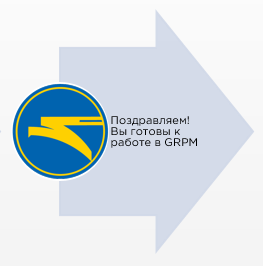 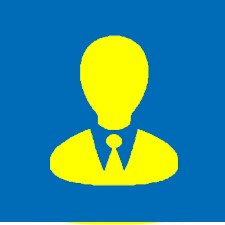 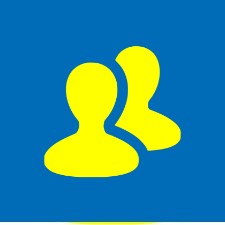 Для подключения обратитесь к своему менеджеру МАУ или менеджеру по групповому бронированию group.dep@flyuia.com
МАУ GRPM. Возможности разного доступа
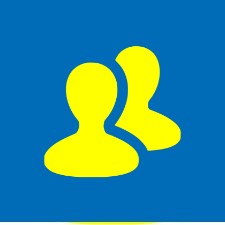 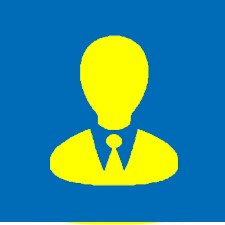 Контакты и поддержка
Контакты и поддержка
Есть вопросы по прямому подключению?

Ознакомьтесь с полной информацией на UIA Direct Channels Information Portal

Обратитесь к менеджеру МАУ, или в службу поддержки МАУ Help Desk:

МАУ Help Desk
Тел: +38 (044) 581-51-45 
E-mail: pshelpdesk@flyuia.com
МАУ высоко ценит своих партнёров
Мы будем продолжать вас информировать о дальнейших новостях и предоставлять вам лучшую поддержку для того, чтобы ваш бизнес работал и развивался вместе с нашим.

Тем временем, вы можете связаться с местными менеджерами МАУ, чтобы обсудить будущие процедуры и соглашения относительно новых подключений.
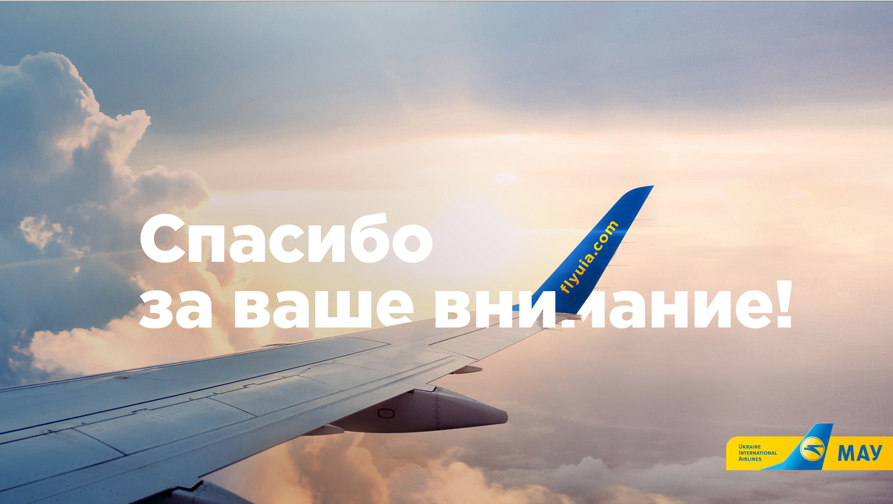